শুভেচ্ছা
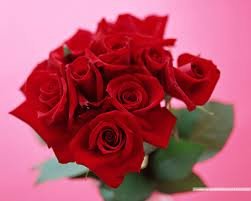 পরিচিতি
সুশিল চন্দ্র রায়সহকারি শিক্ষকমুরারীপুর সরকারি প্রাথমিক বিদ্যালয়বোচাগঞ্জ, দিনাজপুর।
শ্রেণীঃচতুর্থ 
বিষয়ঃবিজ্ঞান 
পাঠঃউদ্ভিদ ও প্রাণী
পাঠ্যাংশঃ প্রাণীর বিভিন্ন আবাস্থল
শিখনফল
২.১.7 বিভিন্ন প্রাণীর বিভিন্ন আবাস্থল উল্লেখ করতে পারবে।
প্রাণীর বিভিন্ন আবাসস্থল
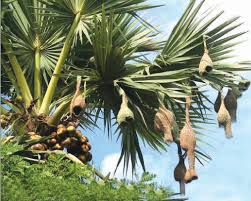 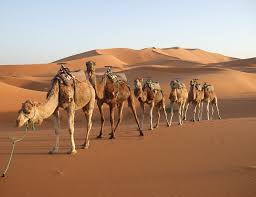 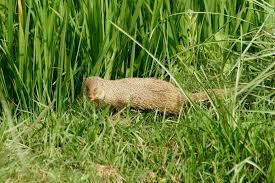 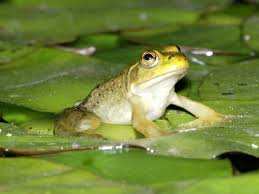 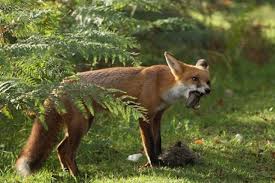 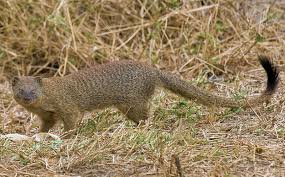 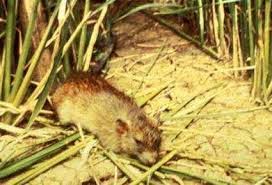 ইদুর মাটির গর্তে বাস করে।
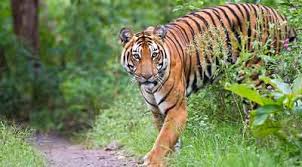 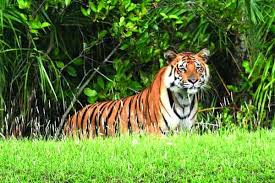 বাঘ বনে বাস করে
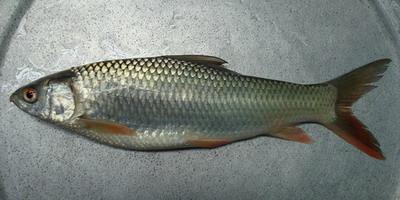 মাছ পানিতে বাস করে।
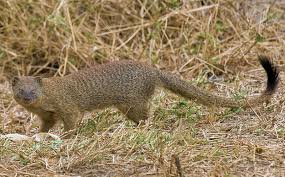 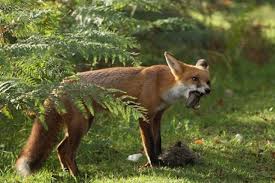 শেয়াল ,বেজি ঝোপঝাড় বা বন-জঙ্গলে বাস করে ।
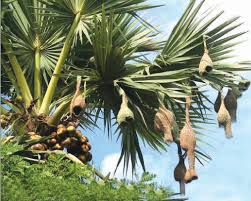 পাখি গাছে বাস করে ।
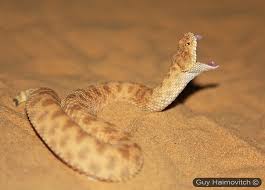 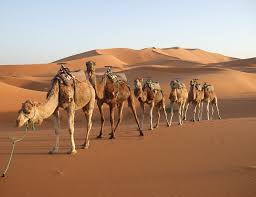 মরুভুমিতে উট ও সাপ বাস করে ।
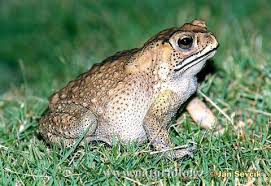 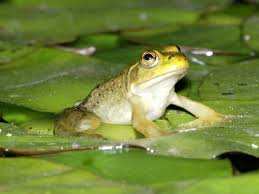 ব্যাঙ মাটি ও পানি উভয় স্থানে বাস করে ।
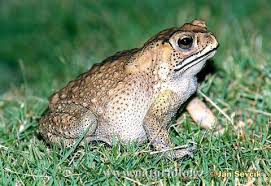 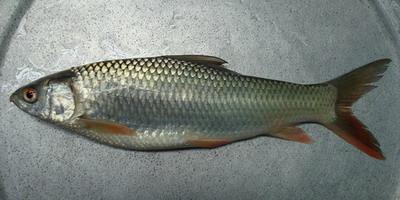 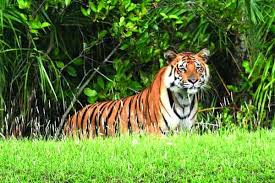 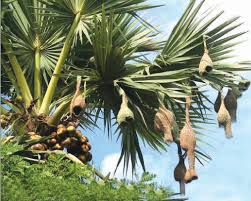 প্রাণী যে বিশেষ জায়গায় বাস করে তাই 
তার আবাসস্থল  ।
আবাসস্থল
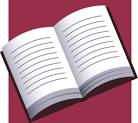 পাঠ্য বইয়ের ১৭ ও ১৮ নং পৃষ্ঠা বের কর ।
দলীয়কাজ
১ ও ২ নং দল প্রাণীর বিভিন্ন 
আবাসস্থল গুলোর নাম লিখতে 
পারবে ।
৩ ও ৪ নং দল পানিতে 
মরুভূমিতে ও বনে কোন কোন প্রাণী বাস করে তা লিখবে ।
মূল্যায়ন
বাম পাশের ছবির সাথে ডান পাশের শব্দের মিল কর ।
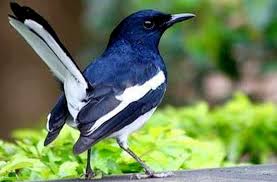 পানিতে
মাটির গর্তে
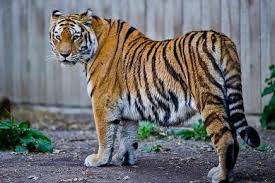 বনে
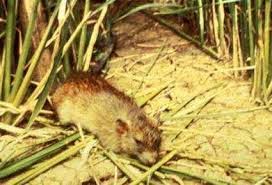 গাছর ডালে
ঝোপে
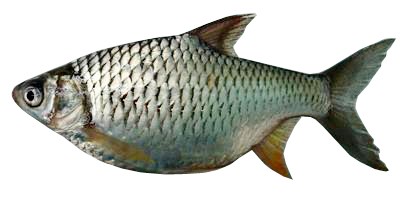 ধন্যবাদ
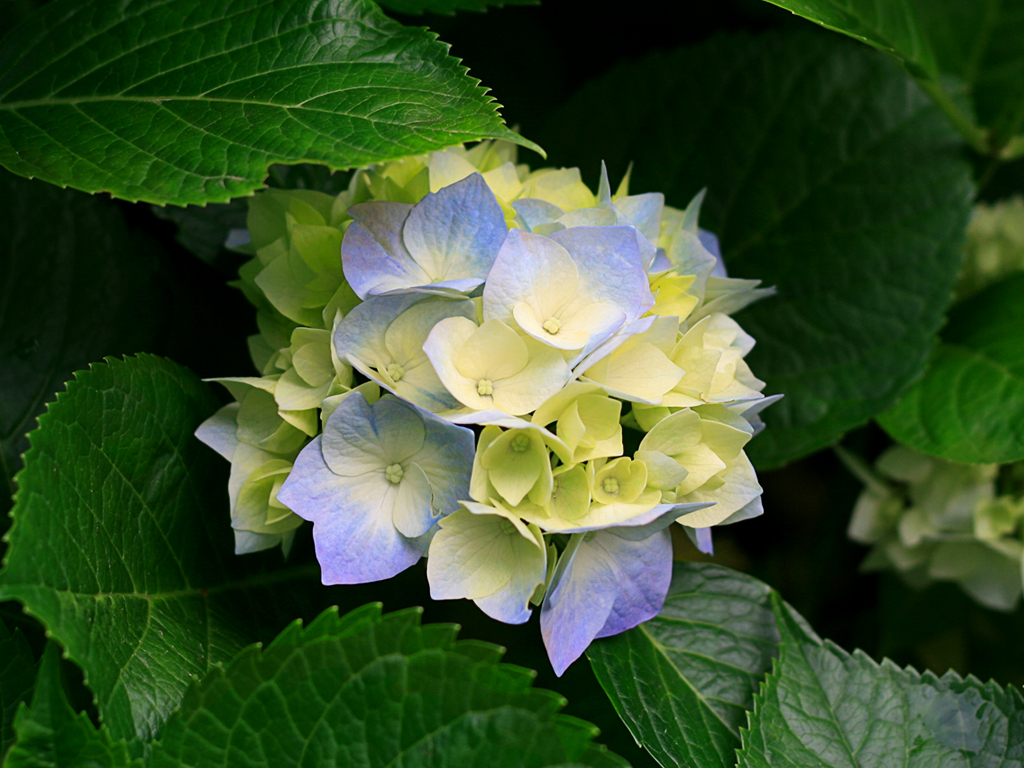